第三屆巴楠花族群生活圈運動會第三次籌備會議~11/02
12/30(六)-12/31(日)
1/1(一)球賽
追蹤10/19第一次籌備會議結論確認10/26第二次籌備會議結論
追蹤與確認一：學校與社區合作對象(里、教會)
1019結論：追蹤4項。□1.大愛里里長一周內拜訪確認是否合辦運動會。□2.南沙魯里里長一周內拜訪確認是否合辦運動會。□3.愛農教會參與活動合作；一周內拜訪社區教會。□4.參與合作對象務必派員或授權代表參加每一次的會議。
1026結論：
1.大愛里確認參與合作辦理2.南沙魯里確認參與合作辦理3.教會合作對象：愛農教會、慈濟教聯會。(未參與開會教會-活水、天主堂、安息日、真耶穌、曠野，會議結果再行通知)(天興宮-未聯繫)4.參與合作對象務必派員或授權代表參加每一次的會議。未派代表者尊重每次會議決議結果。
追蹤與確認二：討論活動日期與形式(105為範本)
1019結論：追蹤5項。□1.建議加入排球項目□2.比賽項目選手分組方式待確認□3.其他增減項目或延長活動日期，待第二次擴大會議再行確認□4.邀請大武壠族是否參與本次活動□5.1/1(一)第三天，規劃社區球類活動或其他項目   由家長會負責召集社區、教會。
1026結論：1. 確認由家長會負責召集社區、教會，規劃1/1(一)第三天社區球類活動或其他項目—排球、籃球、龍球。(晚上卡拉OK大賽)
2.分組方式-依大愛里五鄰(小愛、A2、A3、B、C)分組+日光小林
追蹤與確認三：人力與經費分擔
■1019結論：1.有關人力與經費於第二次擴大會議再行討論及確認。
■1026結論：
(1)人力部分項目：各休息準備區、裁判、工作人員等。
(2)經費預定支出與確認項目部分：合作單位比例或能力額度。
□12/30(六)社區項目：學校與社區。
1.文化市集擺攤園遊券~
2.族群歌謠前社區晚餐~
3.族群歌謠晚會表演團隊免費(晚會嘉賓主持人與特別團隊費用)。
□12/31(日)社區項目：學校與社區。
(1)中餐~各自組別負責?
(2)選手個別與團體獎品~共同分攤~
(3)服裝 ~各自組別負責?
(4)團體比賽優勝獎金~共同分攤~
□1/1(一)球類項目：家長會與社區。
(1)中餐~各自組別負責?   (2)選手獎品與比賽結果獎金?共同分攤~
                                         (3)場地與球具設備~
費用：合作單位共同分攤，依能力、比例分擔。
1102議題：各項經費一覽表
1102議題：三天活動流程與方式
詳附表填寫之紀錄
1/1球類比賽調整至12/30、31內完成。
報名表於11/30前繳交。
市集攤位確認於12/7併入討論。
臨時動議：
1.第四次會議時間：12/7(四)晚上7:00
2.討論主題：
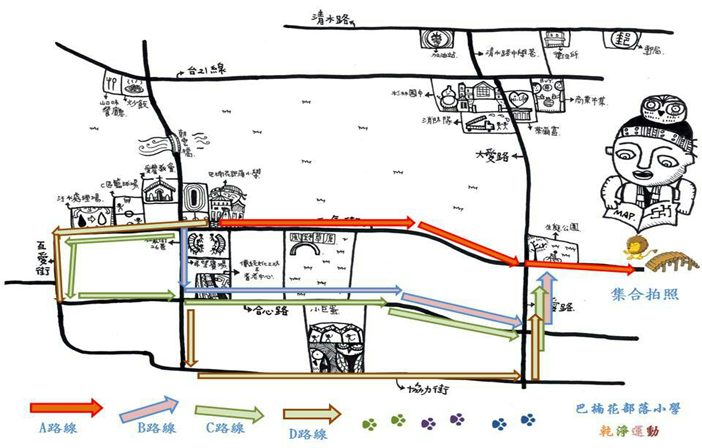